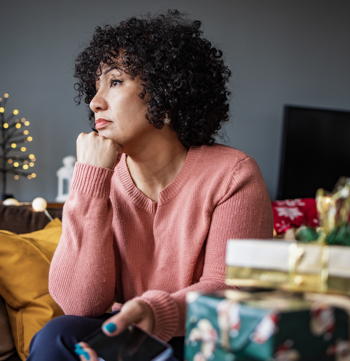 Holiday Blues
LifeMatters can help you cope with a change in holiday traditions.
Call 24/7/365.
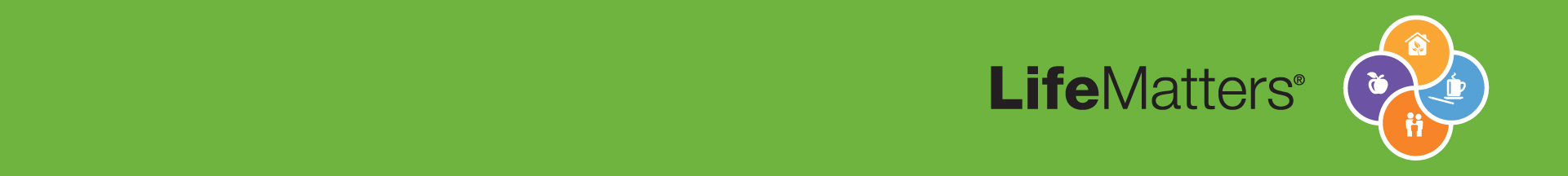 1-800-634-6433 • mylifematters.com
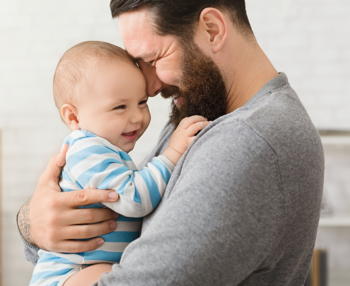 Gratitude
LifeMatters can help you stay focused on the good stuff. 
Call 24/7/365.
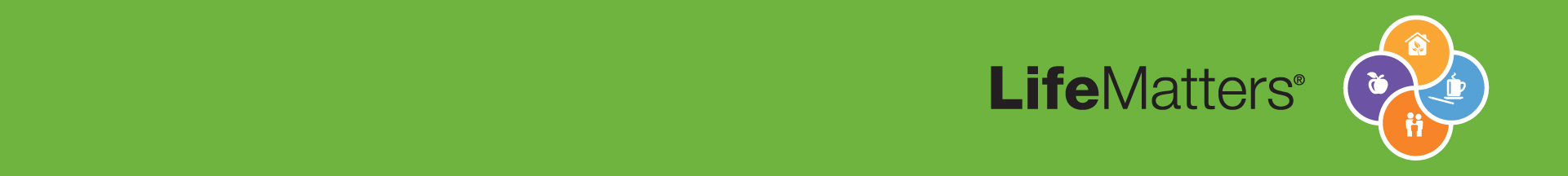 1-800-634-6433 • mylifematters.com
December Webinar
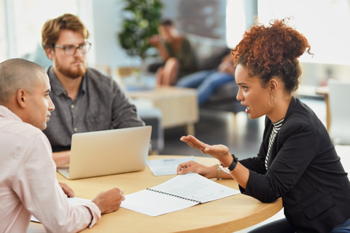 Handling Disagreements at Work
Available on mylifematters.com in December
Sign up for an email alert on the “Upcoming Webinars” page (under “Quick Links”)
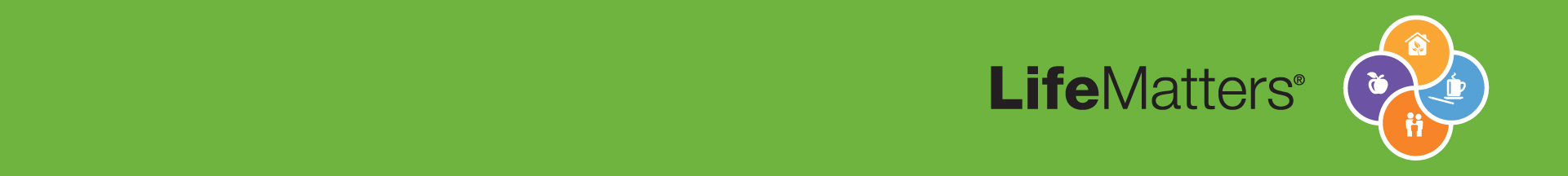 800-634-6433, 24/7, mylifematters.com: password - TTX1
1-800-634-6433 • mylifematters.com
Creating Meaningful Holidays
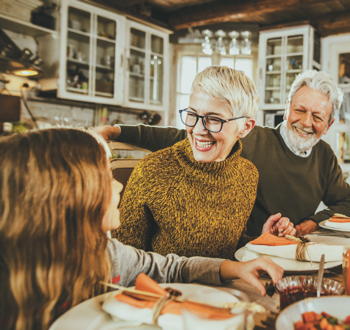 Support session from LifeMatters
Thursday, December 7
1 p.m. EST
Session password: JCthHxip383
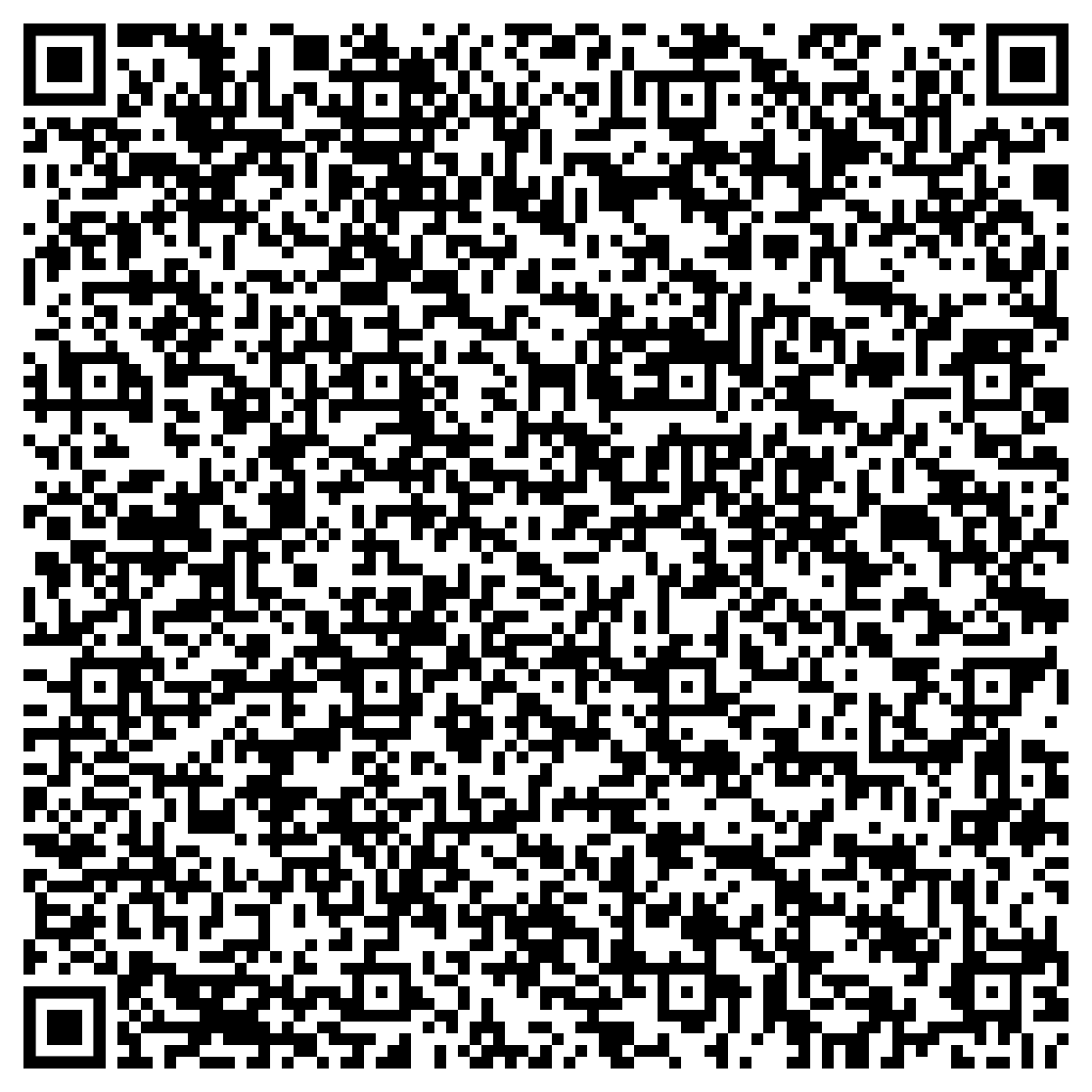 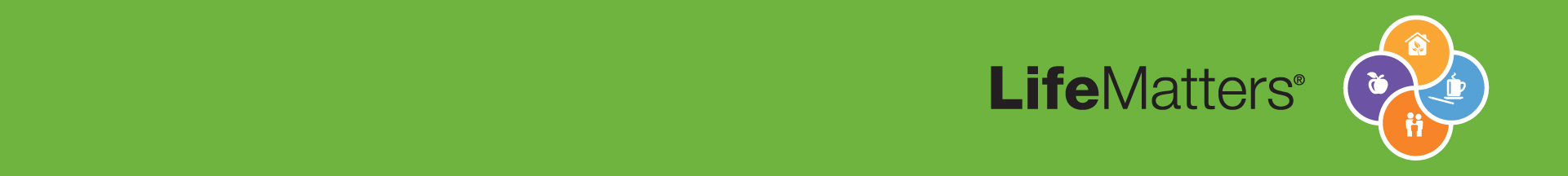 800-634-6433, 24/7, mylifematters.com: password - TTX1